Blood & Circulatory Disorders
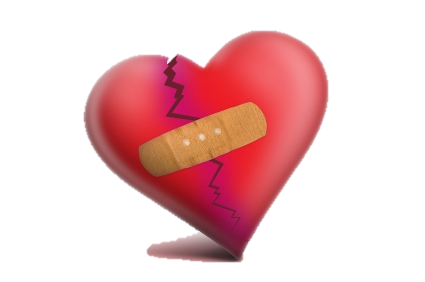 Part 1: Blood Disorders
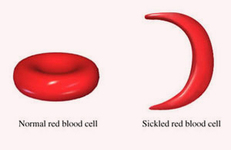 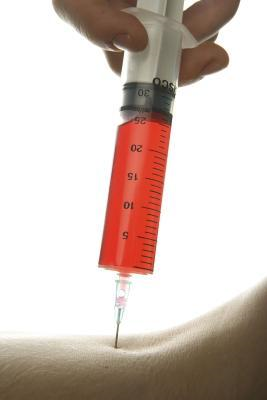 1. Anemia
Definition: Decrease in #/% of rbc’s & hgb

4 Main Types:
Iron Deficiency
Most women, children, adol
Decreased Fe diet
Tx: Fe sup. & More Fe diet

Pernicious
Decr. B12 (metabolism & forms RBC’s),
Sx: dyspnea, pallor, fatigue
Tx B12 injections





Aplastic
Cause: suppressed bone marrow by drugs/radiation
Tx: remove substances, d/c radiation, bone marrow transplant

Sickle Cell
Chronic, inherited
RBC’s crescent shape which carry less O2/break easy
“Crisis” severe joint pain tx’d w/ transfusions
Mostly African American
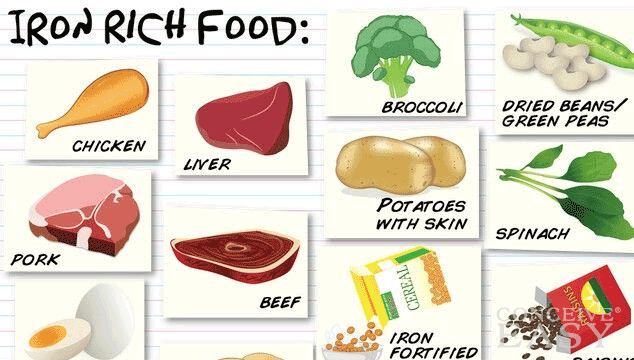 2. Contusion
What is it? Purple/flat “bruise” – damaged or brokn blood vessels

Cause: Blow to skin
Blood leaking from injured blood vessels into tissues

Tx: None
Color changes and eventually goes away
Red –> Blue/purple –> green –> yellow -> brown
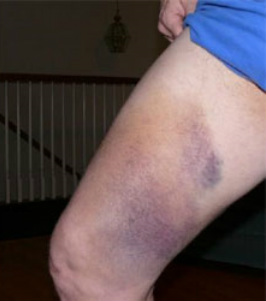 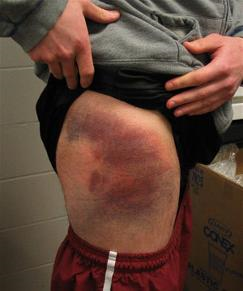 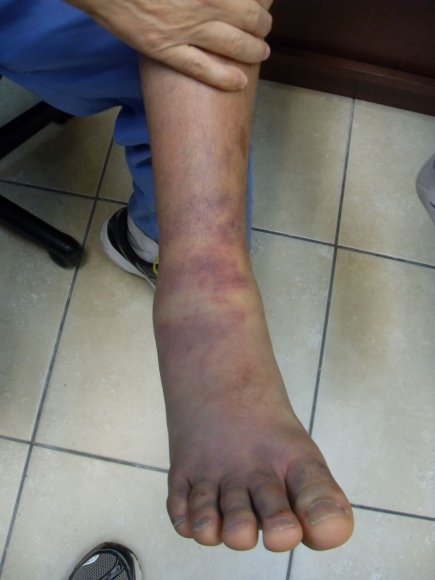 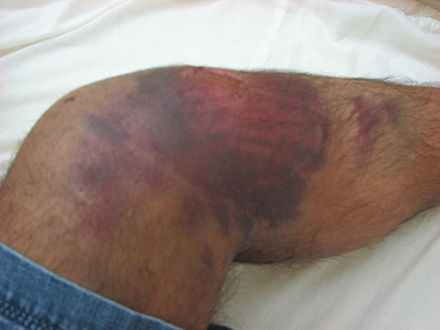 3. Embolism
What is it? Foreign Substance in bloodstream (air,blood,cancer,needle, etc…)

Cause: Substance reaches an artery too small to pass

Tx:  anticoagulants, thrombolytics, surgery

Types:  Brian, Retinal, Air, Pulmonary, Fat
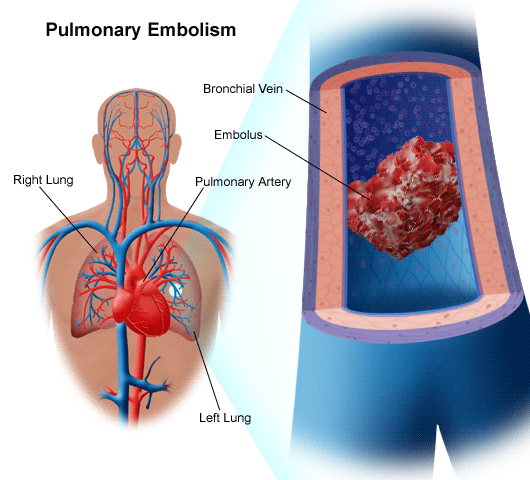 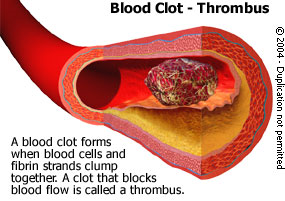 4. Hematoma
What is it? Localized blood clotted mass of blood in an organ, tissue, or space

Cause: Traumatic Injury

Treatment: RICE, Heat, Pain meds, anticoagulant meds
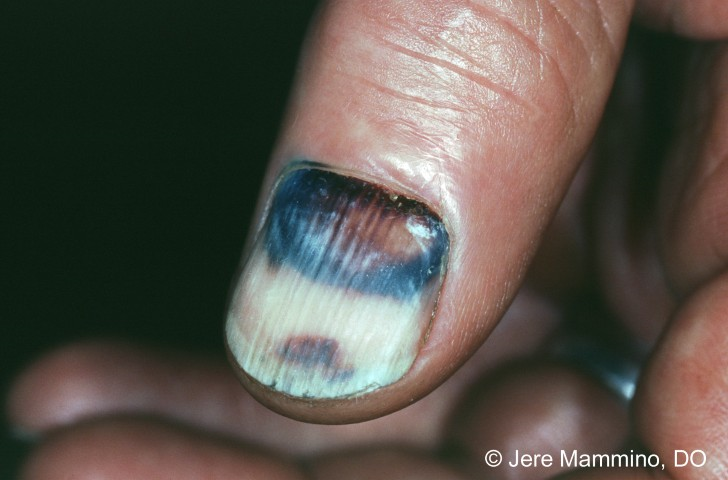 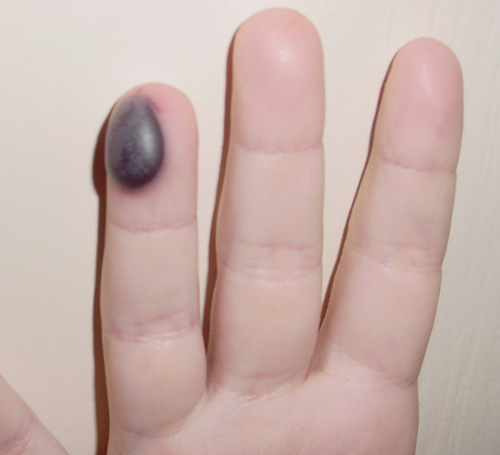 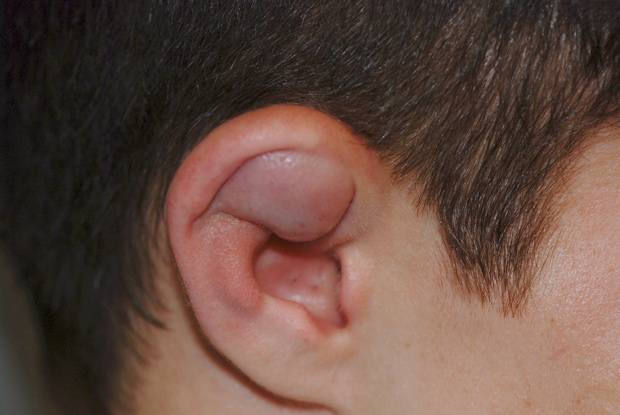 5. Hemophilia
What is it? Slow/abnormal blood clotting disorder resulting in prolonged bleeding

Cause: Hereditary

Tx: Educate to avoid 
trauma, missing
 clotting factor
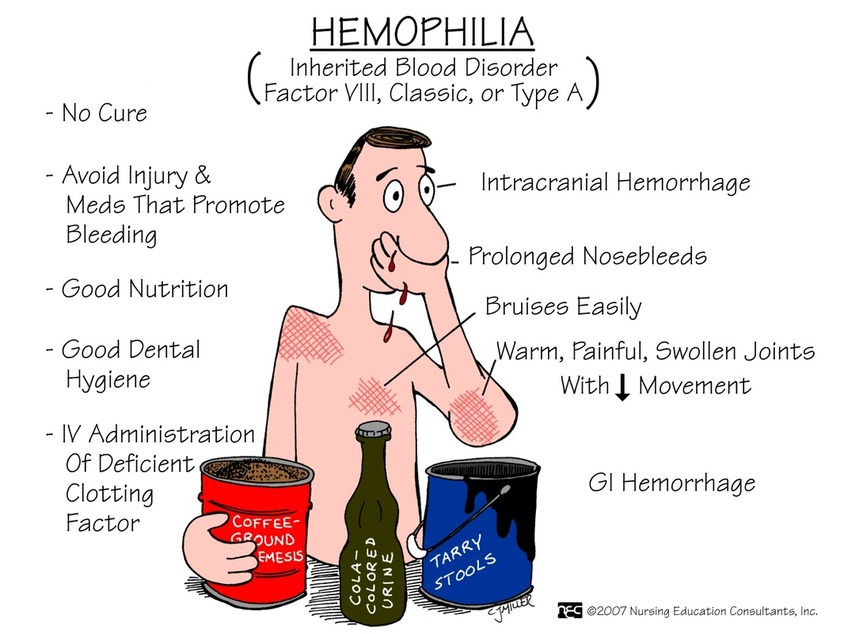 6. Leukemia
What is it?   Malignant cond causing increased WBC’s. WBC’s replaced w/ RBC’s 

Cause: Increased Risk: Downs syndrome, HIV, genetic predisposition, ? Hair dyes

Tx: Chemo, Radiation, Bone marrow transplant
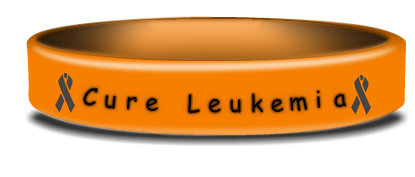 7. Multiple Myeloma
What is it?   CA that starts in plasma cells of bone marrow

Cause: Increased plasma cell growth and forms tumors. Increased risk older adults &after radiation

Tx: Chemo, Radiation, Bone marrow transplant
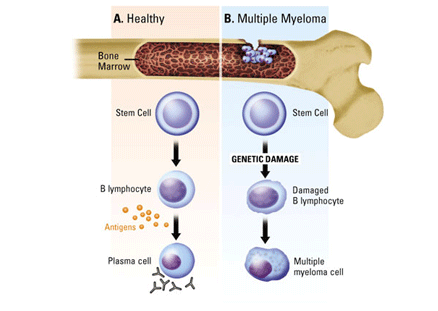 8. Polycythemia
What is it?   Too many RBC’s

Cause: sometimes temporary r/t increased altitudes b/c decreased O2, if chronic unknown cause

Tx: Phlebotomy – usually 1 pint.
Or drug therapy
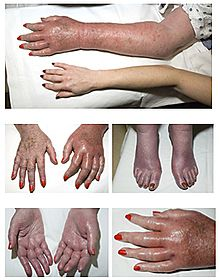 9. Septicemia
What is it?   Presence of pathogenic toxins – very serious infection

Cause: During a normal infection

Tx: Hospital Admit – ICU, fluids, Abx, Ox, blood
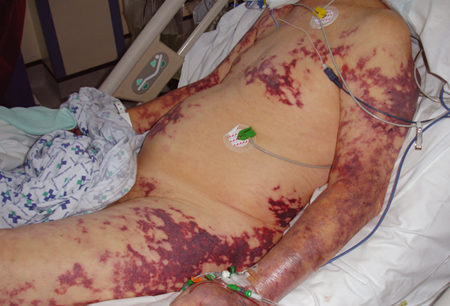 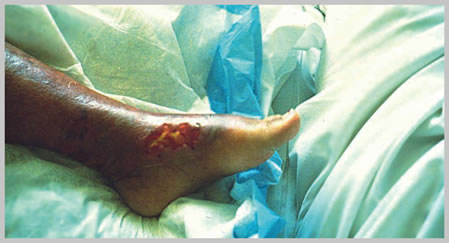 10. Erythroblastosis Fetalis
What is it?   “Hemolytic Disease of Newborn” HDN
Blood disorder in the fetus causing clumping of baby RBC’s. 

Cause: Rh- mom with RH+ fetus

Tx: Prevention = Rhogam before birth or within 72 hours
       Tx = transfusion, meds, light therapy if jaundice
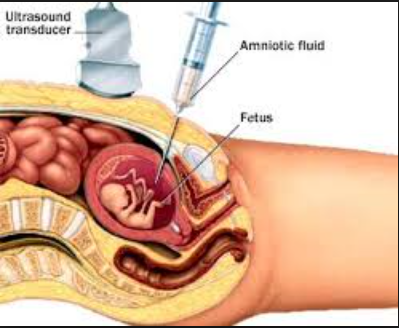 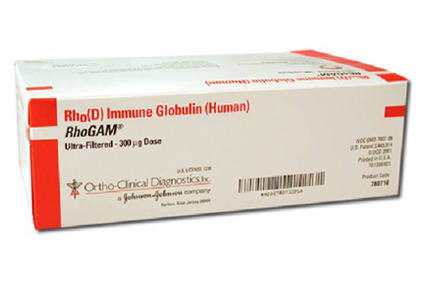 11. Thrombus
What is it?   “Blood Clot”
Clot in a blood vessel 

Cause: Usually slow blood circulation, changes in blood vessell walls, immobility

Tx: Blood thinners or surgery
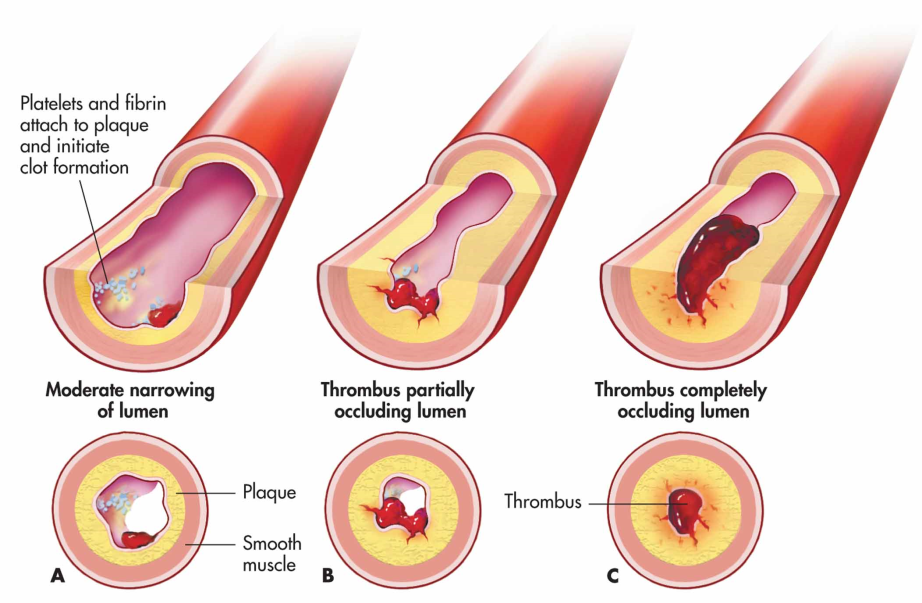 Part 2: Circulatory disorders
1. Aneurysm
What is it?   Abnl widening/balooning of a portion of an artery

Cause: Congenital, HTN, smoking, high cholesterol, heart disease

Tx: Depends on size/location – surgery or stent.
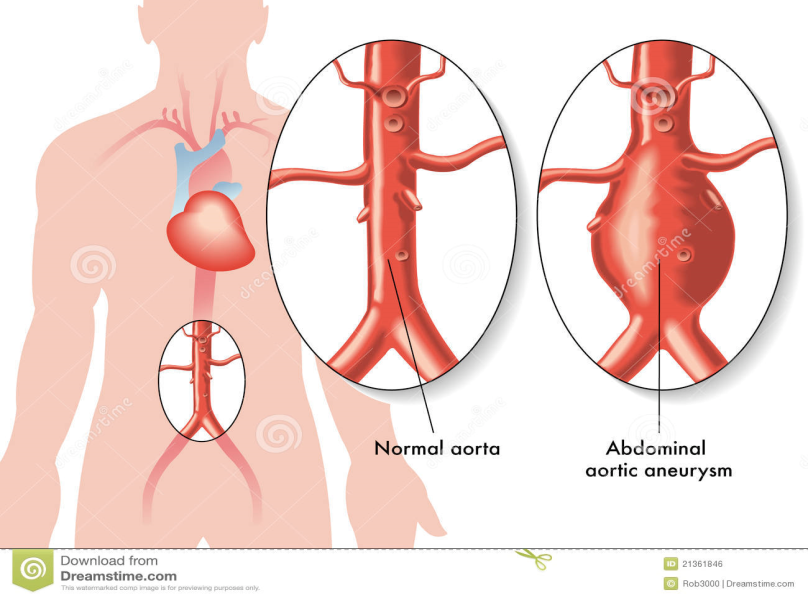 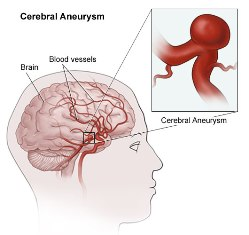 2. Angina Pectoris
What is it?  Chest Pain

Cause: Decreased blood flow to heart secondary to HTN, exercise, strong emotions

Tx: Rest, nitroglycerin
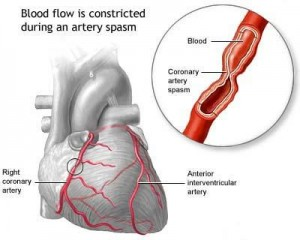 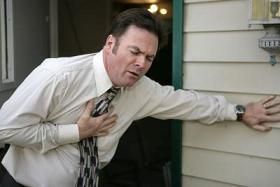 3. Arrhythmias
What is it?  Any abnormal rhythm

Cause: Lots! Heart dx, thyroid dx, caffeine, meds, diet, lifestyle 

Tx: Depends on cause – CPR, meds to prevent, lifestyle changes
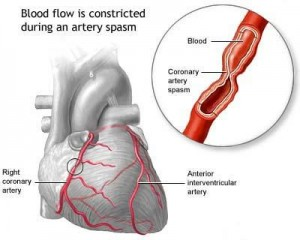 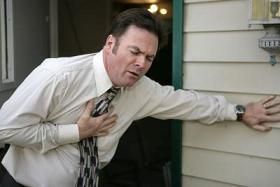 4. Coronary Artery Disease
What is it?  Narrowing of the small blood vessels

Cause: Buildup of plaque in the arteries seondary to genetic, increased cholesterol, diet, heart disease

Tx: Meds, lifestyle changes (depends on severity)
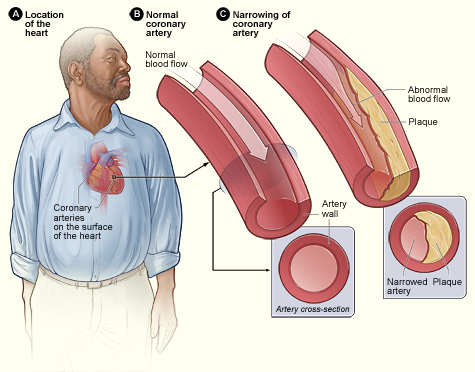 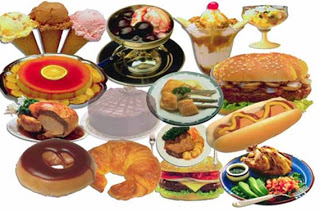 5. Heart Failure “CHF”
What is it?  Cond. Where hearts don’t pump enough blood to meet needs. 

Cause: CAD (prev. slide), HTN, DM, lifestyle 

Tx: Lifestyle changes, meds, surgery, constant checkups
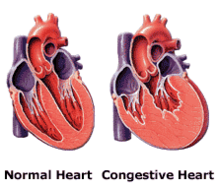 6. Hypertension “HTN”
What is it?  High Blood Pressure

Cause: Diet, smoking, obesity, DM, genetics

Tx: Lifestyle changes, meds, surgery, constant checkups
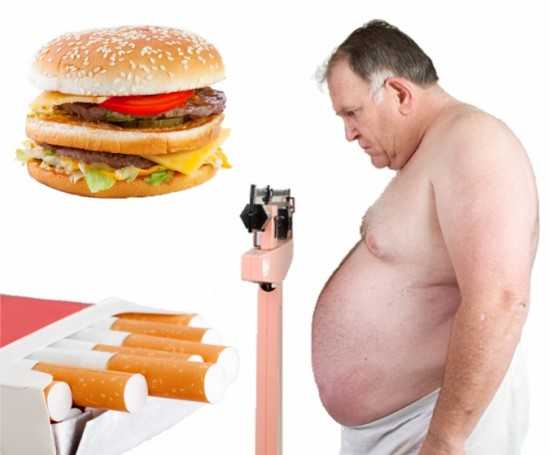 7. Murmurs
What is it?  Extra sound in heartbeat
2 types: innocent/flow and abnormal

Cause:   Flow – none, usually children 
	     Abnormal – heart disease, rheumatic fever, infections, anemia

Tx:		Flow – none
		Abnormal – depends on cause, cardiology will 				follow
8. Myocardial Infarction
What is it?   “Heart Attack/MI”
Blood flow to a part of the heart is blocked and muscle is damaged

Cause:   Blood clot, heart disease, HTN, genetics

Tx:	Depends on severity – meds, surgery, etc…
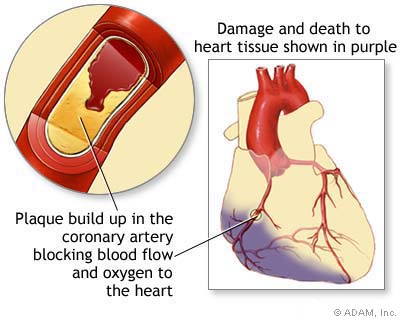 9. Pulmonary Edema
What is it?   Abnl buildup of fluid in the air sacs of the lungs

Cause:   CHF, altitude, kidney failure

Tx:	O2, hospital admit, diuretics
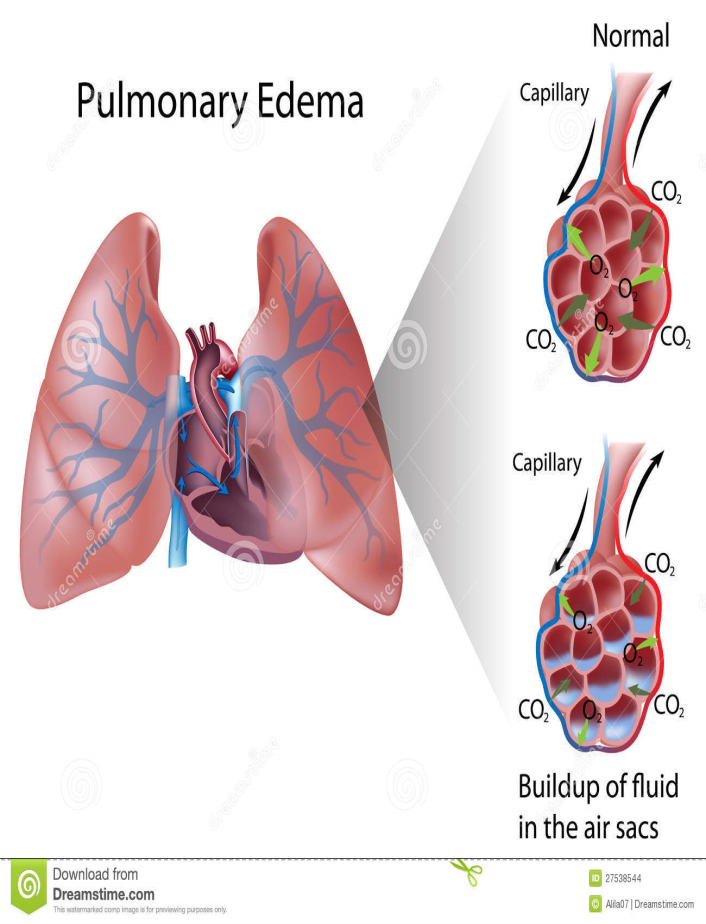 10. Transient Ischemic Attack
What is it?   “TIA”. Blood flow to brain stops for a brief period and creates stroke sx x24h. 

Cause:   clot, blood vessel injury, HTN

Tx:	Prevention, surgery, blood thinners, ASA
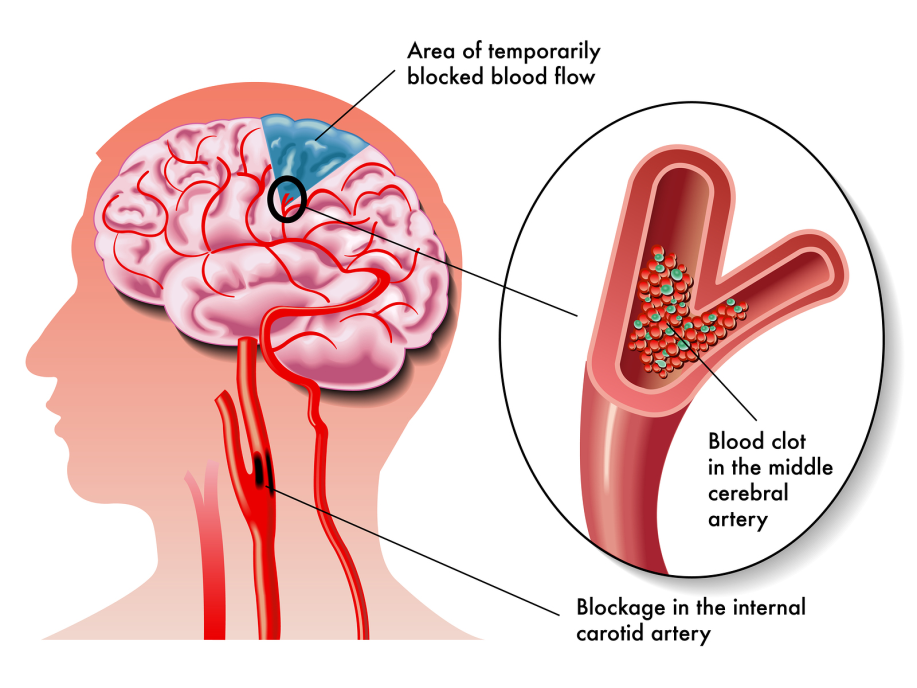 11. Varicose Veins
What is it?   Swollen, twisted and sometimes painful veins that fill w/ abnl collection of blood. 

Cause:   pregnancy, congenital, prolonged standing

Tx:	avoid cause, lasers, pain meds prn
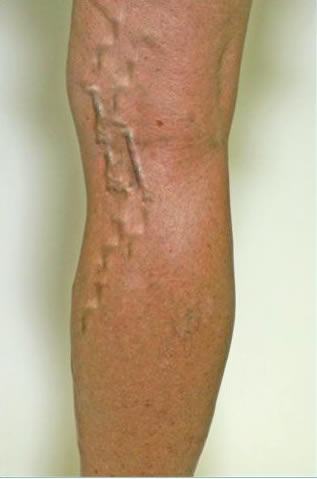 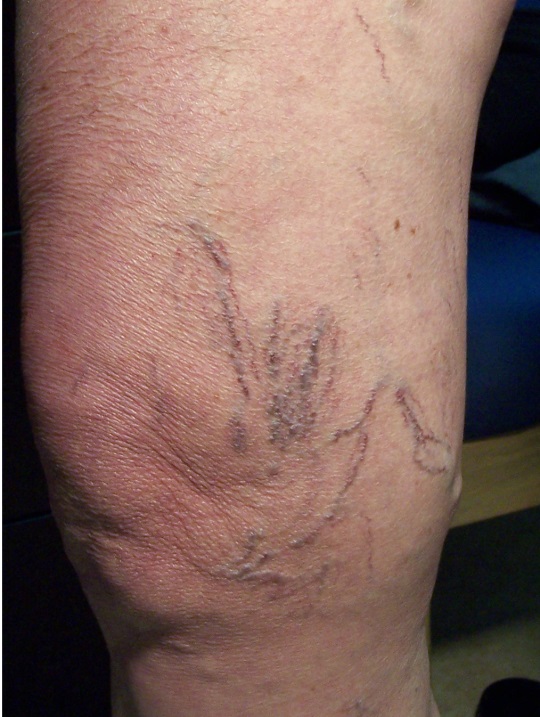 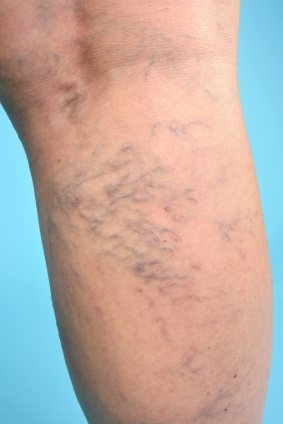 12. Peripheral Vascular Disease
Type 1: Arteriosclerosis

What is it: 	Thickening of arterial walls bc of loss of elasticity r/t age

Cause: DM, fam hx, htn, smoking, age

Tx. Liefstyle changes, bp meds
12. Peripheral Vascular Disease
Type 2: Artherosclerosis

What is it: 	type of arteriosclerosis
Deposits of fatty substances form along arterial walls

Cause: DM, fam hx, htn, smoking, age

Tx. Liefstyle changes, bp meds